SOFTWAREQUALITYCONFERENCE
PACIFIC   NW
Improving Cross Functional Collaboration
DAIN CHARBONNEAU10/09/2018
PNSQC ™
Agenda
SOFTWAREQUALITYCONFERENCE
PACIFIC   NW
What is Cross Functional Collaboration?
Why we should care?
Processes and techniques that promote cross functional collaboration.
PNSQC ™
What is cross functional collaboration?
SOFTWAREQUALITYCONFERENCE
PACIFIC   NW
Collaboration - to work jointly with others or together especially in an intellectual endeavor
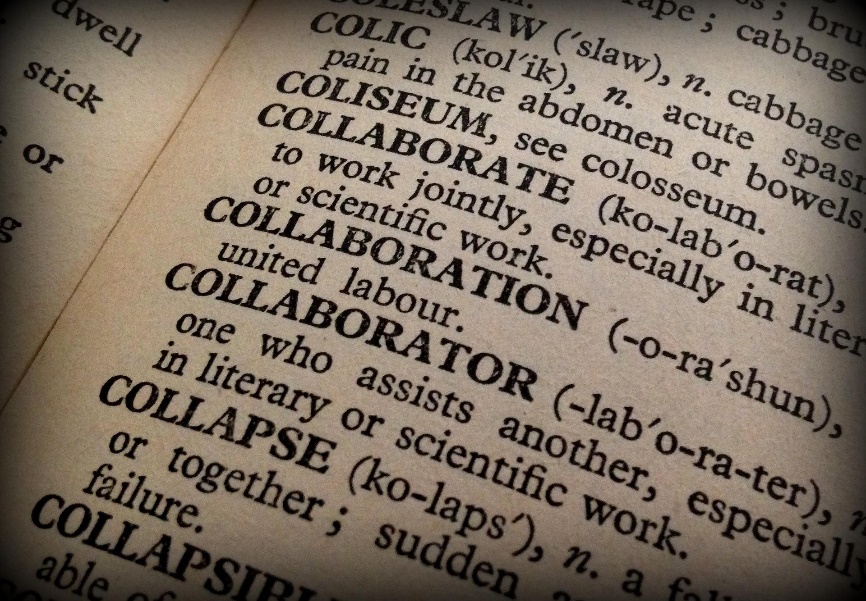 Cross-functional  - involving people or departments who do different types of work for the same company
PNSQC ™
SOFTWAREQUALITYCONFERENCE
PACIFIC   NW
Why does cross functional collaboration matter?
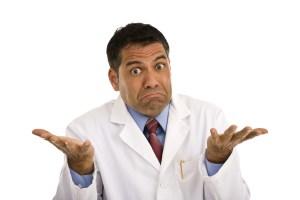 This Photo by Unknown Author is licensed under CC BY-NC-ND
PNSQC ™
SOFTWAREQUALITYCONFERENCE
PACIFIC   NW
Have you experienced failures do to poor collaboration?
Defects introduced into production.
Project is overbudget.
Delayed or missing project deadlines.
PNSQC ™
SOFTWAREQUALITYCONFERENCE
PACIFIC   NW
“86 PERCENT OF EMPLOYEES CITE LACK OF COLLABORATION FOR WORKPLACE FAILURES”

Fierce, Inc, 2011, https://fierceinc.com/employees-cite-lack-of-collaboration-for-workplace-failures
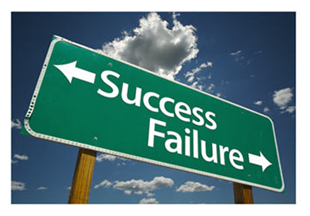 This Photo by Unknown Author is licensed under CC BY-NC-ND
PNSQC ™
[Speaker Notes: Over 1,400 corporate executives, educators and individual contributors across multiple industries by Fierce, Inc in 2011]
Cross functional collaboration.
SOFTWAREQUALITYCONFERENCE
PACIFIC   NW
Pool talents and strengths, self analyze, and receive input.
Personal Skill Building
PNSQC ™
SOFTWAREQUALITYCONFERENCE
PACIFIC   NW
“Workplace collaboration helps create an environment where employees feel valued for their unique skills as well as their input.”

Smarksheet, accessed October 2018, https://www.smartsheet.com/how-workplace-collaboration-can-change-your-company
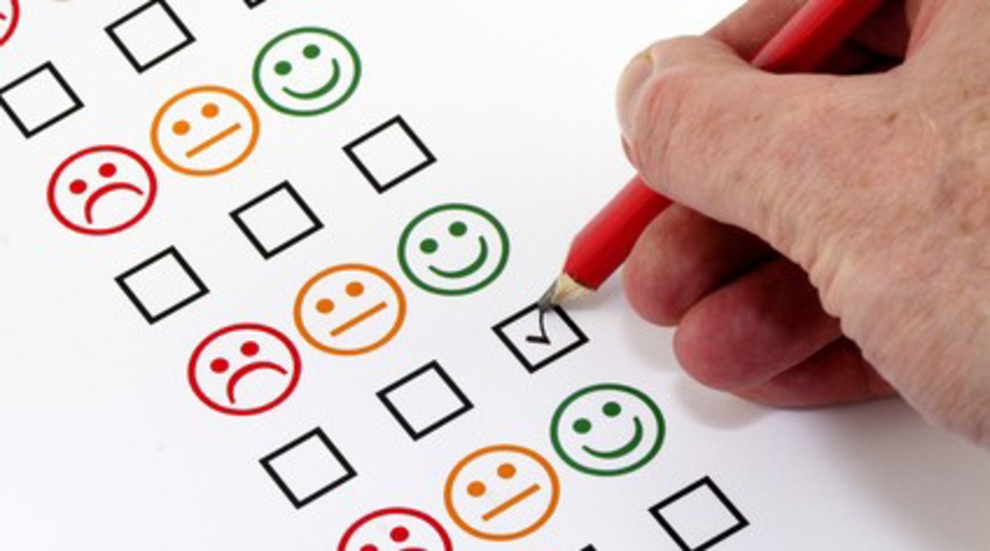 This Photo by Unknown Author is licensed under CC BY-SA-NC
PNSQC ™
SOFTWAREQUALITYCONFERENCE
PACIFIC   NW
“Companies that promoted collaborative working were 5 times as likely to be high performing.”


Forbes, 2017, https://www.forbes.com/sites/adigaskell/2017/06/22/new-study-finds-that-collaboration-drives-workplace-performance/#148997b43d02
PNSQC ™
[Speaker Notes: the Institute for Corporate Productivity (i4cp) and Rob Cross, Edward A. Madden Professor of Global Business at Babson College

The study examined over 1,100 companies]
SOFTWAREQUALITYCONFERENCE
PACIFIC   NW
Development and Innovation
Product Quality
Employee Productivity
Collaboration is a key driver of company performance: Based on a 2006 Frost & Sullivan study. https://e-meetings.verizonbusiness.com/maw/pdf/MAW_white_paper.pdf
Financial Performance
Customer Satisfaction
PNSQC ™
[Speaker Notes: Frost & Sullivan, together with Verizon Business and Microsoft, undertook a research program to understand how global enterprises use collaboration in their business.

Collaboration Index, which measures how collaborative businesses are, and illuminates the relationship between collaboration and business performance.]
SOFTWAREQUALITYCONFERENCE
PACIFIC   NW
Processes and techniques that promote cross functional collaboration.
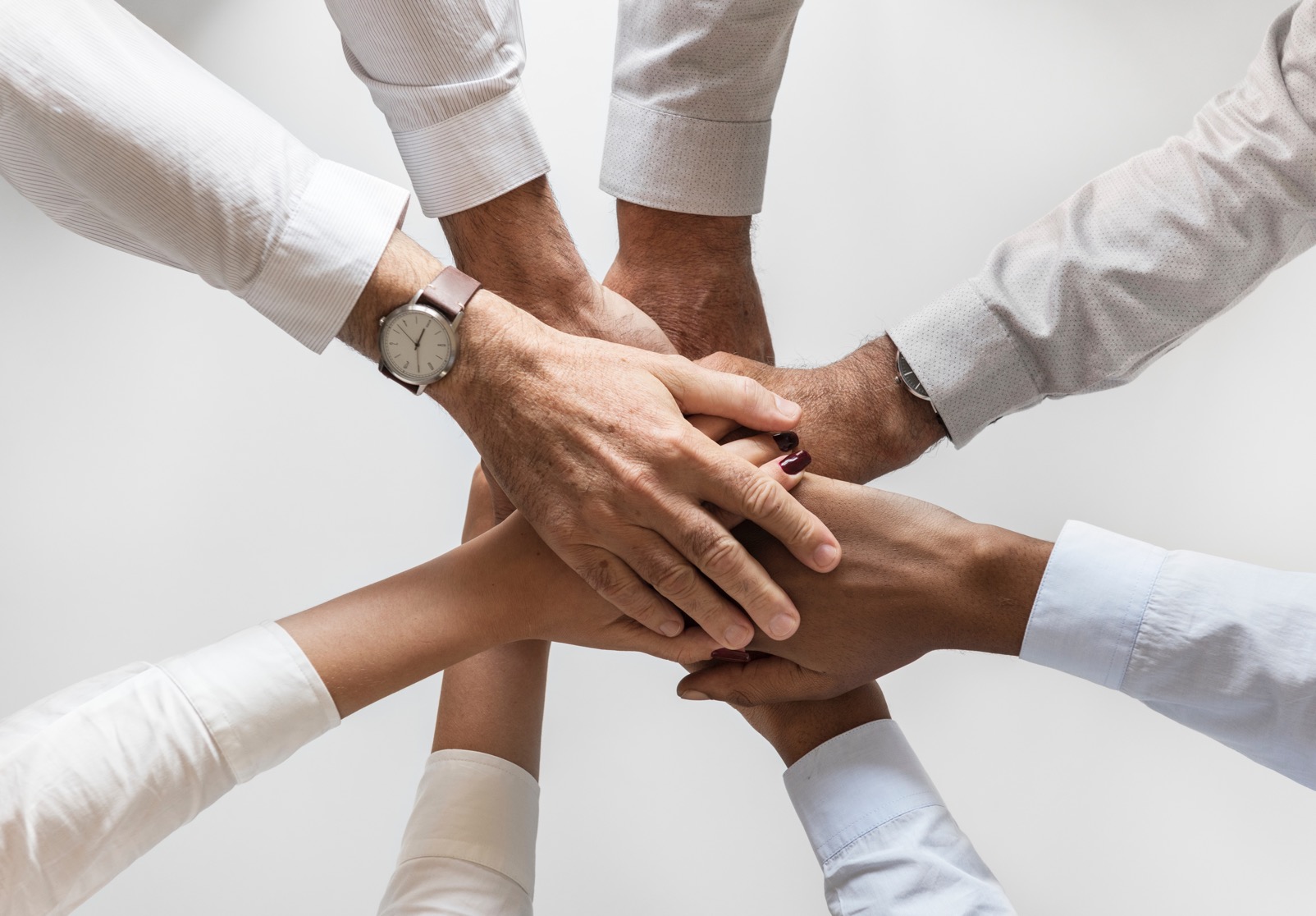 PNSQC ™
SOFTWAREQUALITYCONFERENCE
Collaboration using demos.
PACIFIC   NW
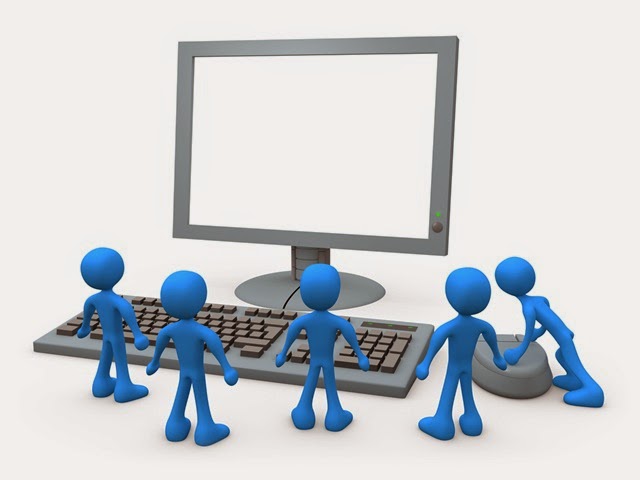 Have you received or given a demo in the last month?
How about a demo outside of you team?
Why not?
This Photo by Unknown Author is licensed under CC BY-SA-NC
PNSQC ™
SOFTWAREQUALITYCONFERENCE
PACIFIC   NW
Developer demo to QA
“I just don’t understand what I am being asked to test.”
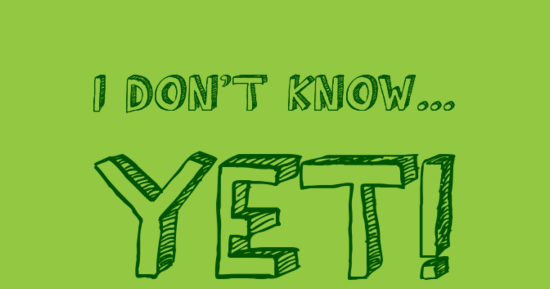 This Photo by Unknown Author is licensed under CC BY-NC-ND
PNSQC ™
[Speaker Notes: spontaneous meetings, whiteboard sessions, and conversations.]
SOFTWAREQUALITYCONFERENCE
PACIFIC   NW
Demo to stakeholders and users.
Use demo’s to shift left.
Demo as part of the UAT handoff.
PNSQC ™
[Speaker Notes: Demo for User acceptance testing, but also demo earlier in the process. Keeps people engaged in the project.]
SOFTWAREQUALITYCONFERENCE
PACIFIC   NW
Pairing
Developer and Quality Assurance pairing during bug investigation.
Pairing during UAT and with partner users.
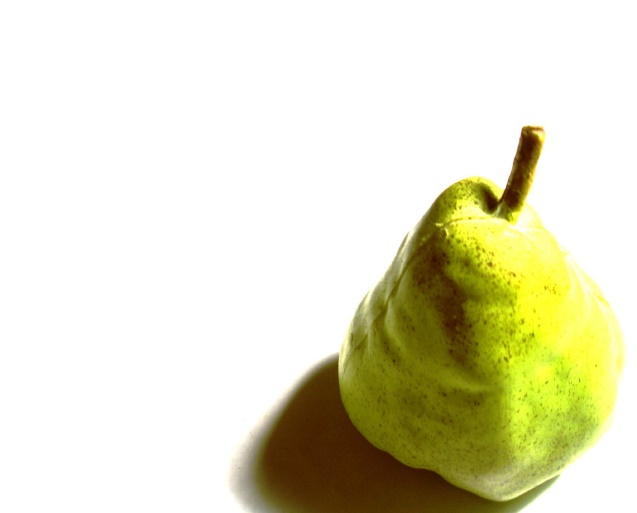 This Photo by Unknown Author is licensed under CC BY-SA
PNSQC ™
[Speaker Notes: Don’t influence the experience by showing or explaining expectations.
Have the stakeholder use the product without giving steps.  Provide them with a task and see how the task is completed. Many times, a behavior outside of expectations will be observed. If the user can not figure out how to complete the task on their own. Then there may be a UX design flaw.
Ask about scenarios that are not used. Are there better ways or does the user not know about capabilities. 
Conducting multiple sessions with different users, especially if there are multiple groups that use the feature. Do different groups use the different ways? 
Smaller “focus groups” with 2 to 3 people max. Larger groups will drown people out, especially with direct reports in the room. People seem to be less vocal on opinions when their boss is present.
Have multiple sets of keyboards and mice set up. This encourages getting others involved rather than only one person driving with the mouse and keyboard.
Consider inviting a developer or two to attend. Developers can also learn for observing how the feature is used in the real world.  
Prepare what if questions. E.g. If a feature breaks what do you do? If someone asks you to do something, how do you do it? If you could improve something about this flow, what would it be?]
SOFTWAREQUALITYCONFERENCE
PACIFIC   NW
Test case reviews.
Engage developers and subject matter experts. 
Reduce any potential holes in testing coverage.
Personal growth and learning through feedback.
PNSQC ™
SOFTWAREQUALITYCONFERENCE
PACIFIC   NW
Daily Stand-ups?
What does your daily ritual look like?
PNSQC ™
[Speaker Notes: It is a brief team meeting intended for the entire team to stay up-to-date and to quickly resolve bottlenecks, usually guided by three standard questions:
What did you do yesterday?
What will you do today?
What is blocking your progress?

Stand are motivation killers / mood killers

A tool used to fight dysfunction.]
SOFTWAREQUALITYCONFERENCE
PACIFIC   NW
Stand-ups for non-centralized employees and large teams
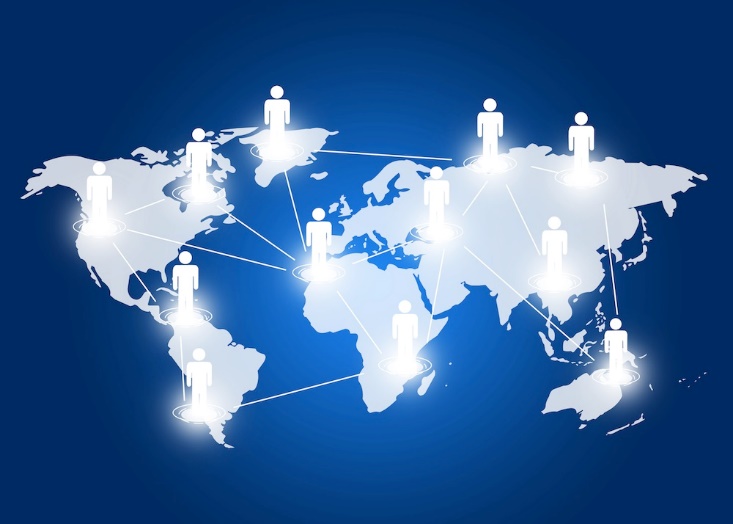 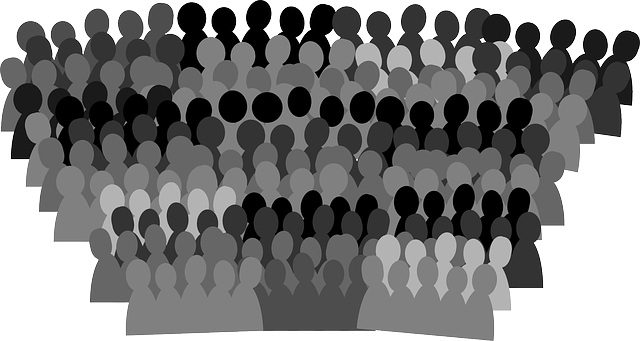 This Photo by Unknown Author is licensed under CC BY-NC-ND
This Photo by Unknown Author is licensed under CC BY-NC
PNSQC ™
SOFTWAREQUALITYCONFERENCE
PACIFIC   NW
Asynchronous Stand-ups
Asynchronous - Events not happening at the same time.
Stand-ups that are typically managed through a chat bot.
Saved record allows past stand-ups to be referenced. 
Conflicting meetings are not a problem as the stand-up content can be reviewed as availability allows.
Convenient for remote team members, attendees. 
Alternative to scrum of scrums for large groups.
PNSQC ™
SOFTWAREQUALITYCONFERENCE
PACIFIC   NW
Stand-up Alice in Slack
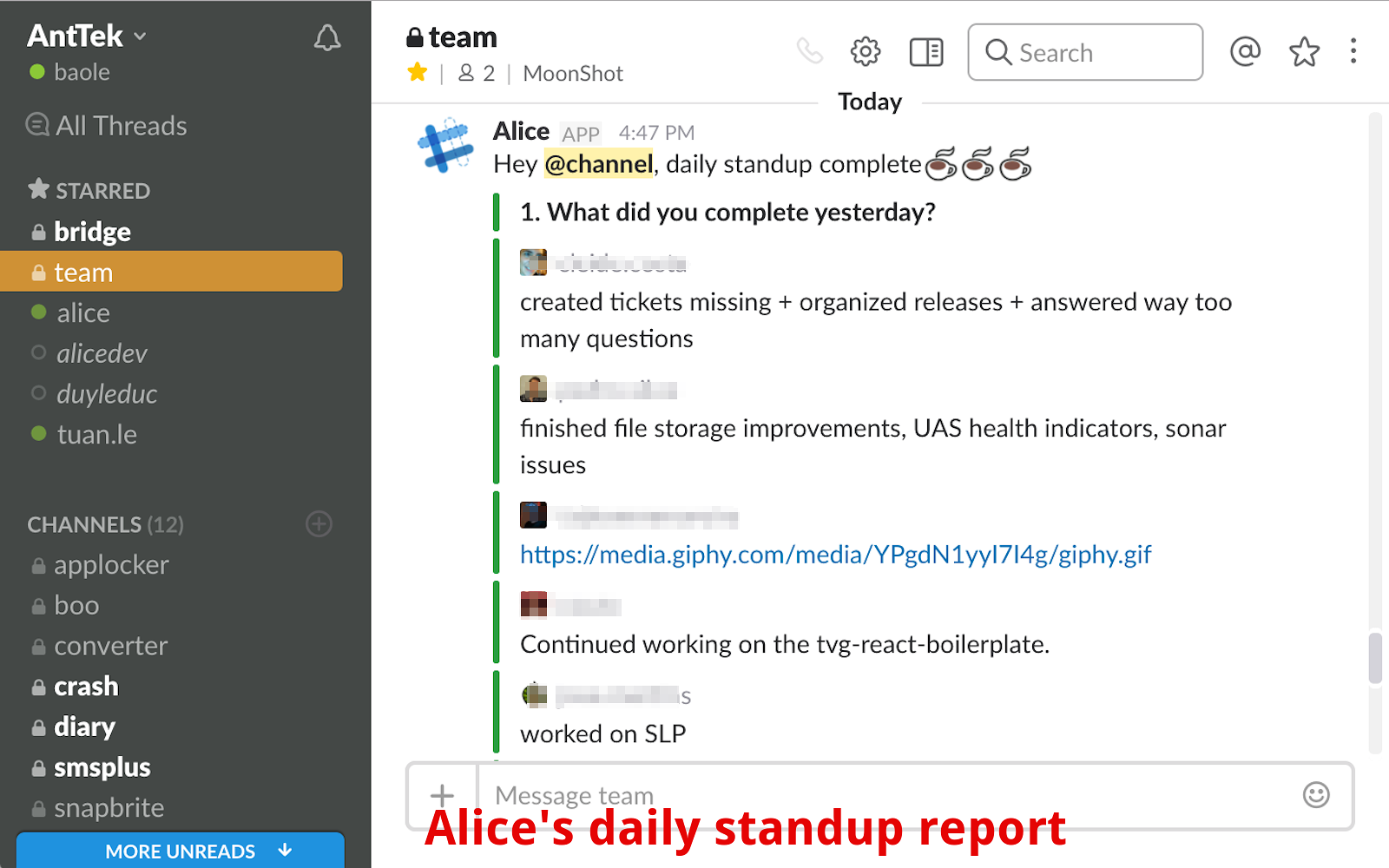 PNSQC ™
SOFTWAREQUALITYCONFERENCE
PACIFIC   NW
Concerns with Asynchronous Stand-ups
There is a delay with dealing with hard issues.
Face to face interactions aid in building relationships. 
Growing a team culture.
PNSQC ™
Hybrid Stand-up
SOFTWAREQUALITYCONFERENCE
PACIFIC   NW
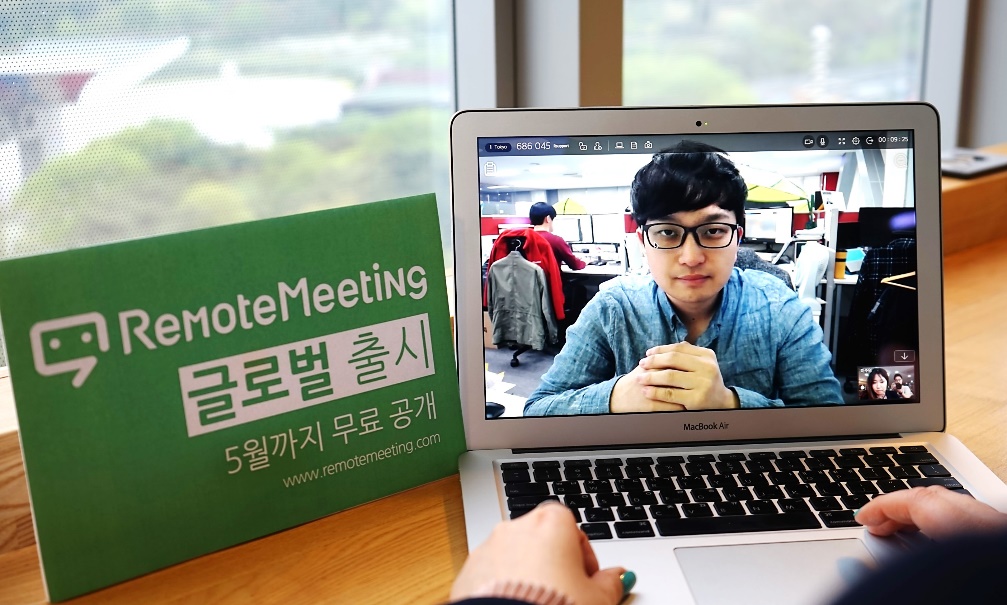 Start with an Asynchronous stand-ups followed up with a meeting.
This Photo by Unknown Author is licensed under CC BY-NC-ND
PNSQC ™
SOFTWAREQUALITYCONFERENCE
PACIFIC   NW
The importance of building workplace relationships.
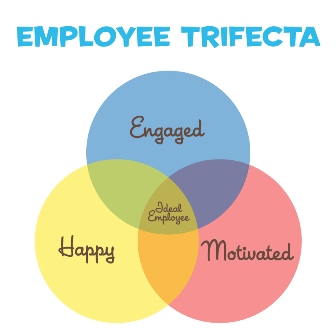 This Photo by Unknown Author is licensed under CC BY-NC-ND
PNSQC ™
SOFTWAREQUALITYCONFERENCE
PACIFIC   NW
Wrapping up
PNSQC ™
Comments and Questions
SOFTWAREQUALITYCONFERENCE
PACIFIC   NW
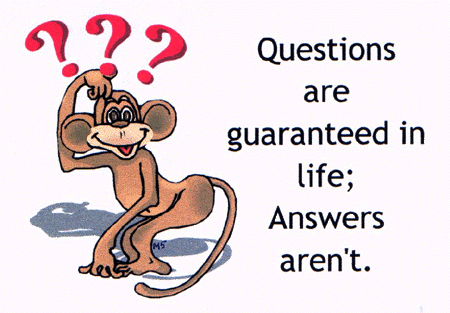 This Photo by Unknown Author is licensed under CC BY-SA
PNSQC ™
SOFTWAREQUALITYCONFERENCE
PACIFIC   NW
linkedin.com/in/dain-charbonneau-a4257226
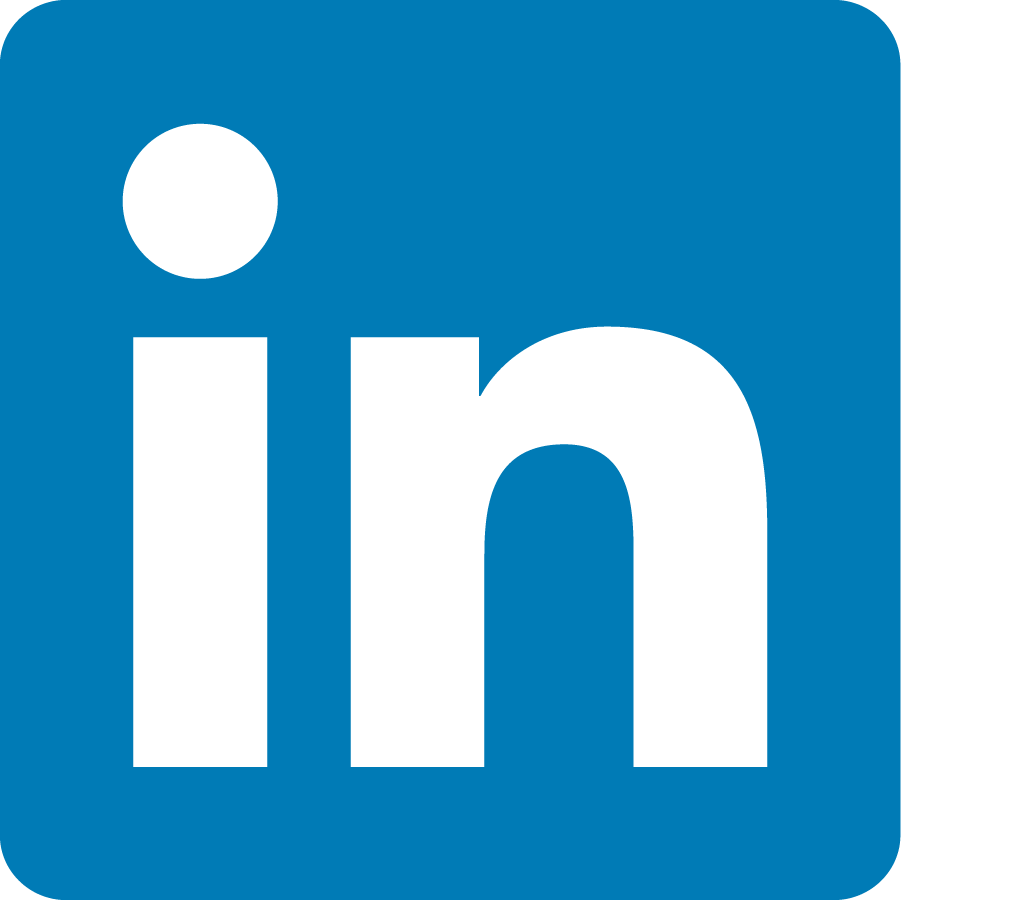 This Photo by Unknown Author is licensed under CC BY-SA-NC
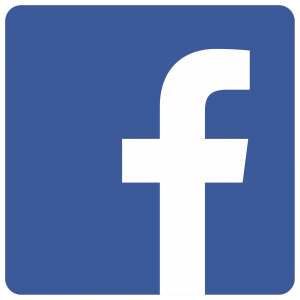 https://www.facebook.com/dain.charbonneau
This Photo by Unknown Author is licensed under CC BY-ND
@dainpc
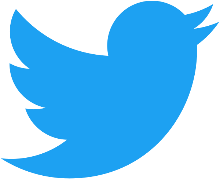 This Photo by Unknown Author is licensed under CC BY-SA
PNSQC ™